আজকের ক্লাসে সবাইকে স্বাগতম...
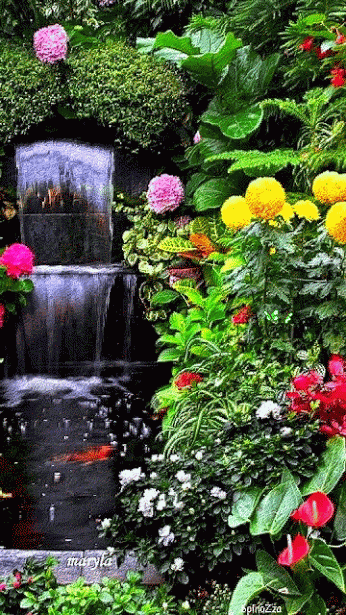 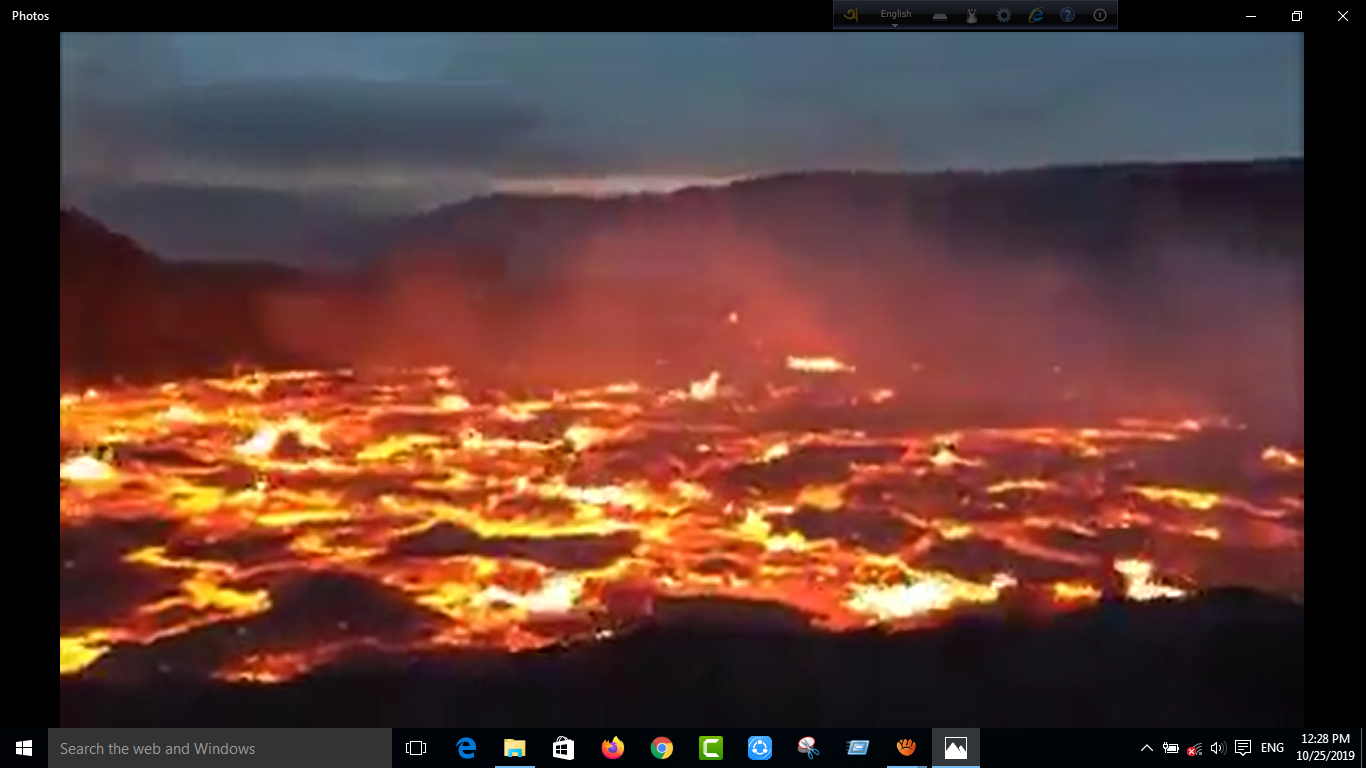 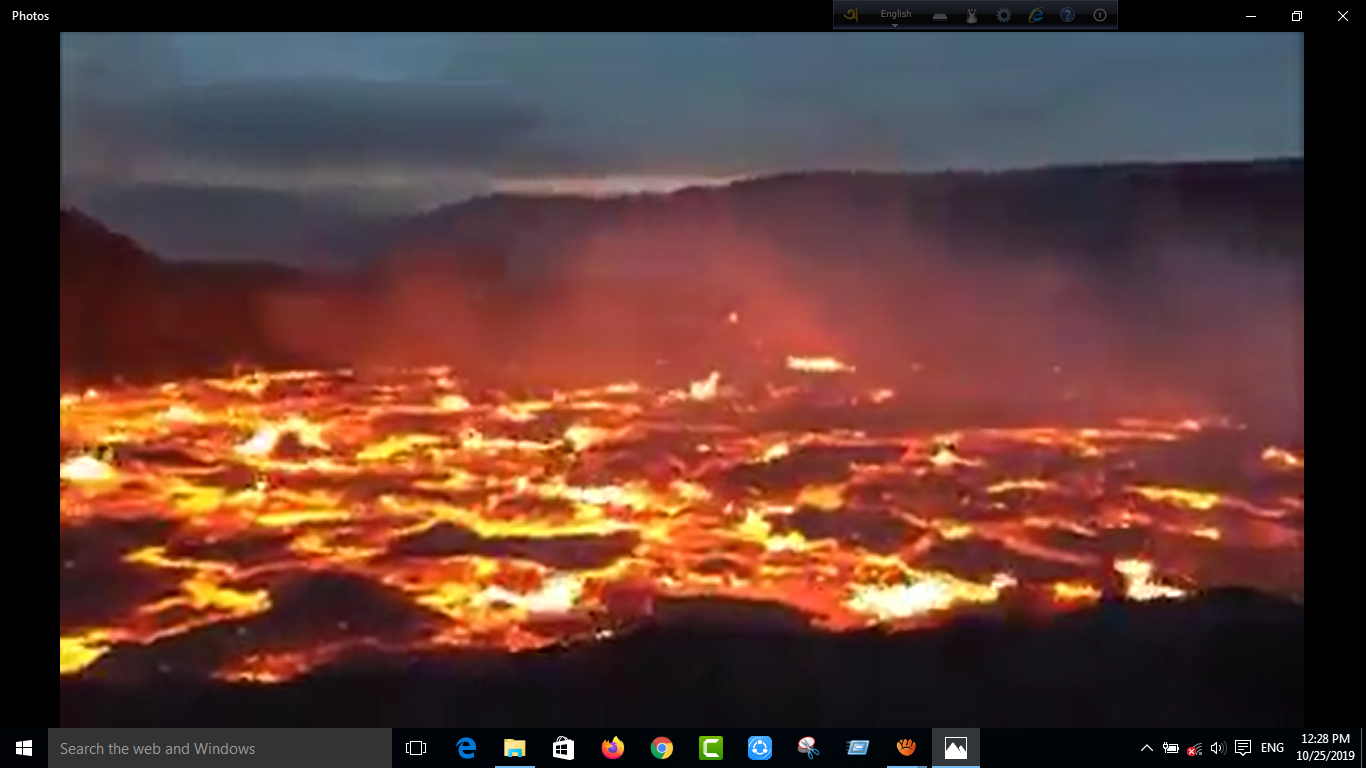 শিক্ষক পরিচিতি
আজকেরপাঠ
শ্রেণীঃ ৫ম 
বিষয়ঃ ইসলাম ও নৈতিক শিক্ষা 

মসজিদের 
আদব
‡gv : kdx gvngy`সহকারী শিক্ষক exU g‡Wj ¯‹zj I K‡jR, e¸ov|
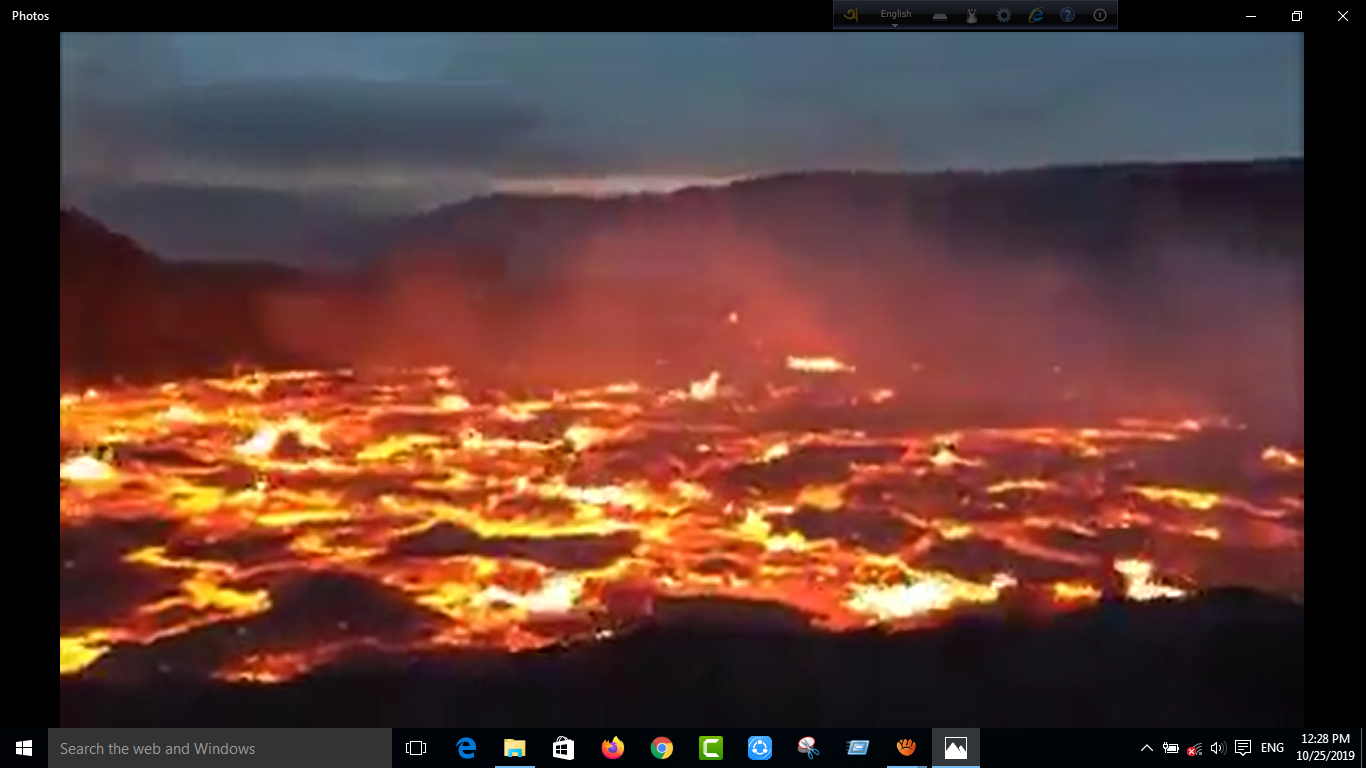 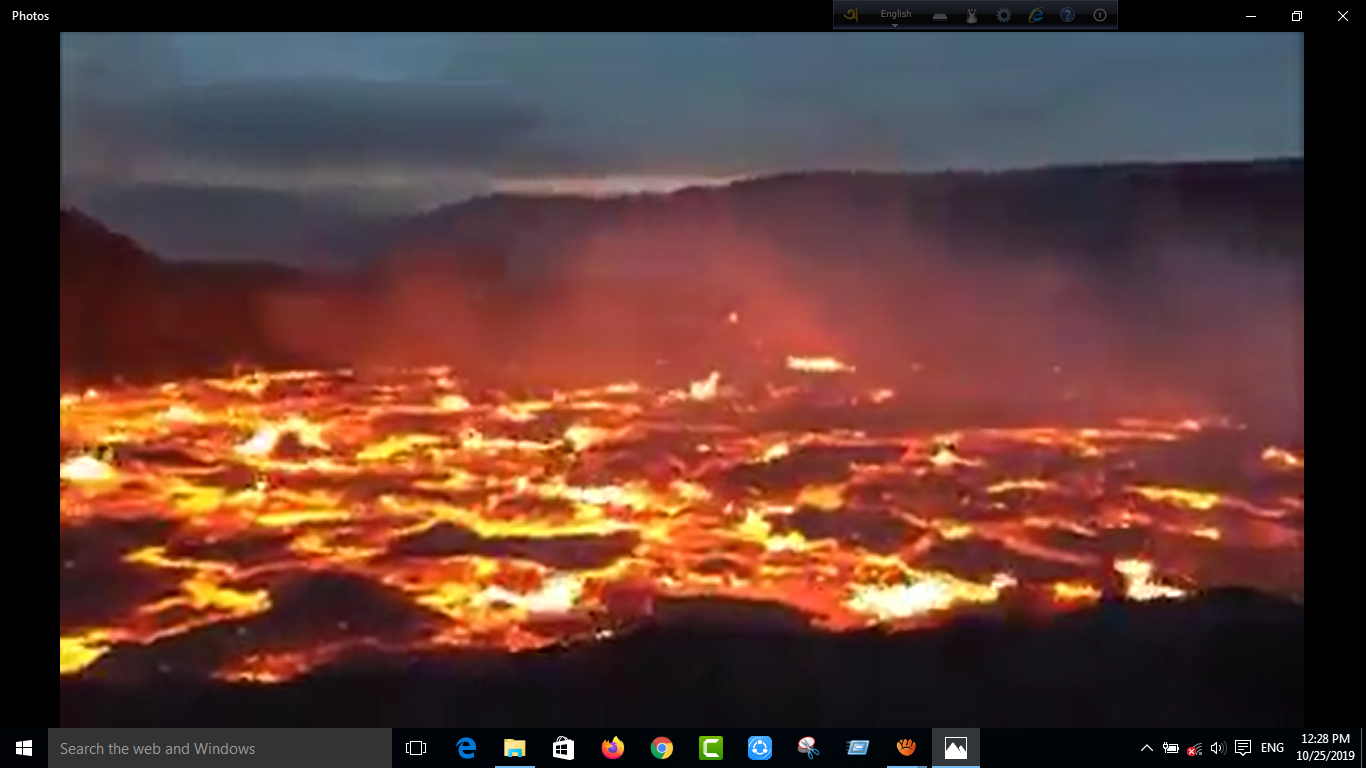 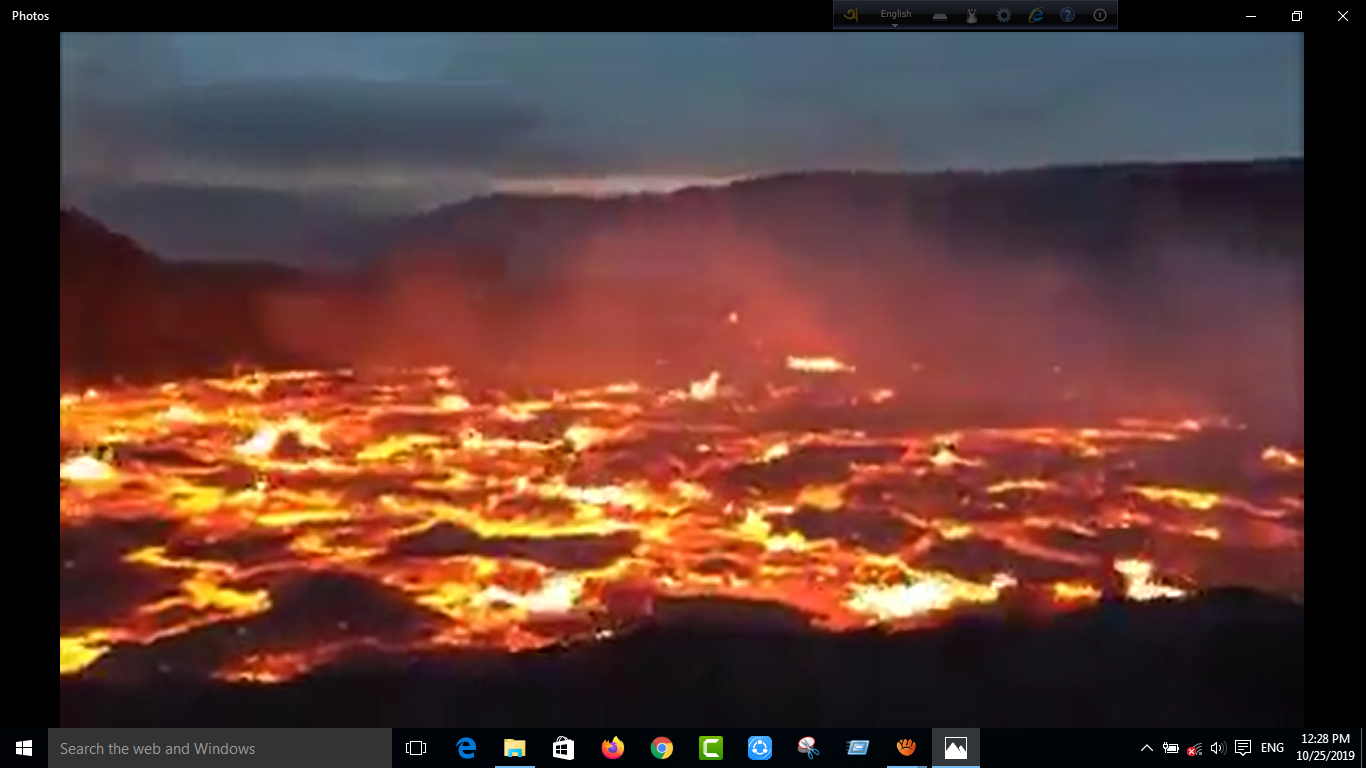 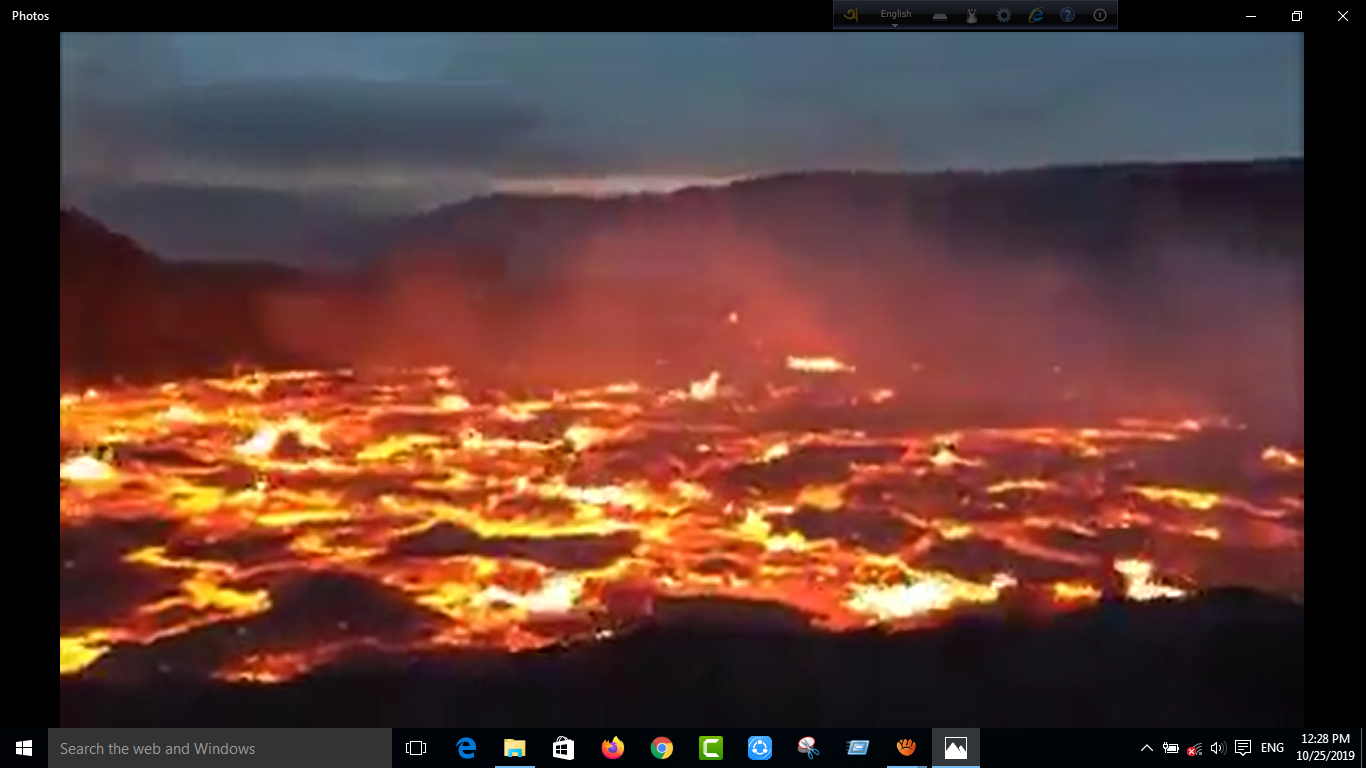 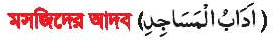 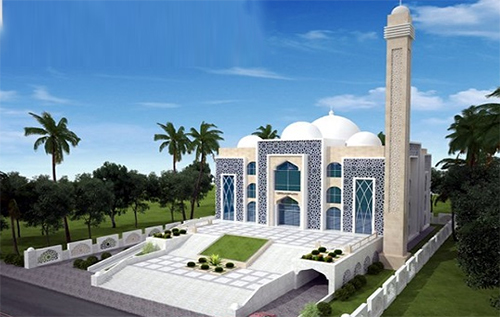 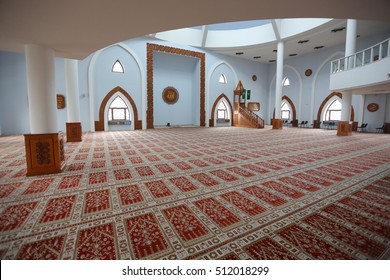 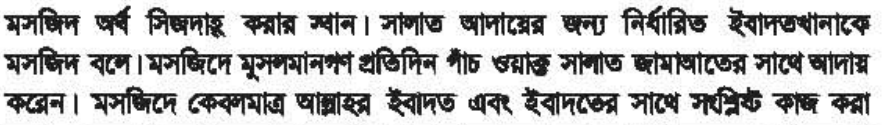 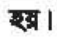 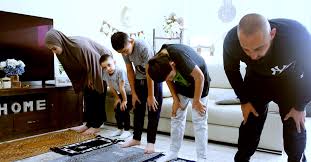 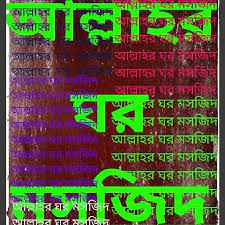 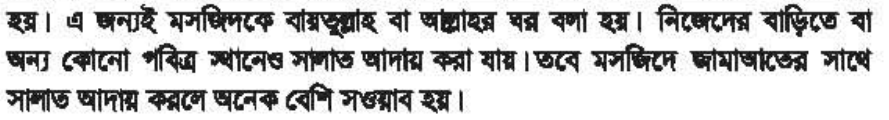 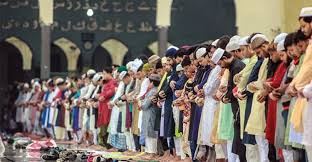 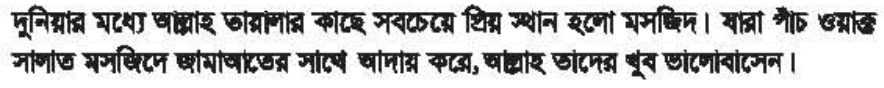 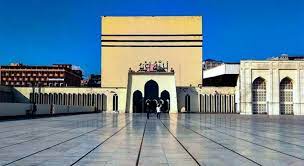 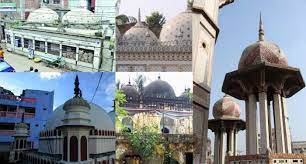 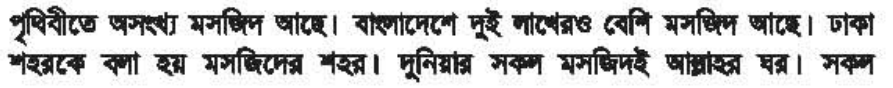 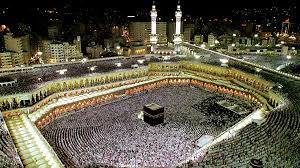 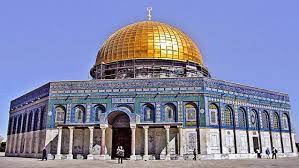 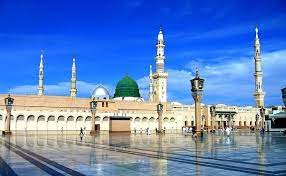 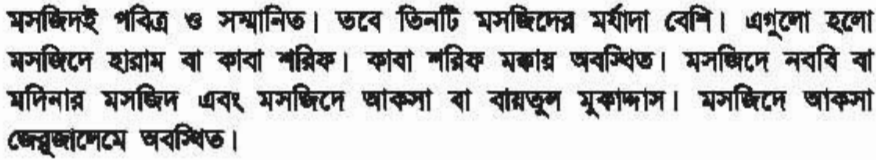 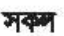 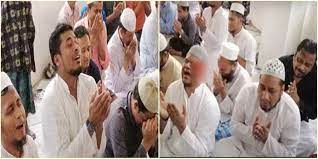 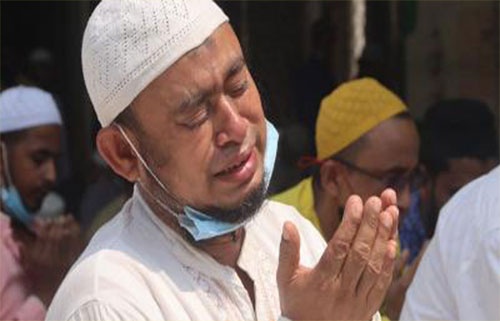 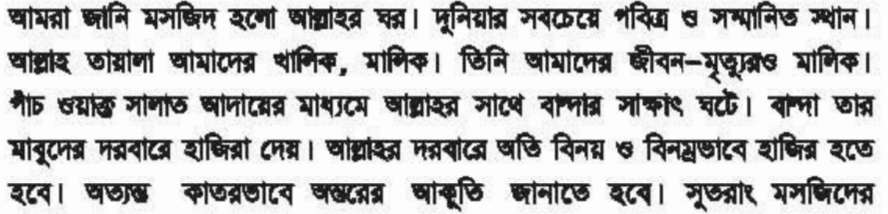 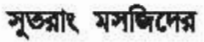 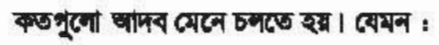 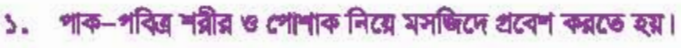 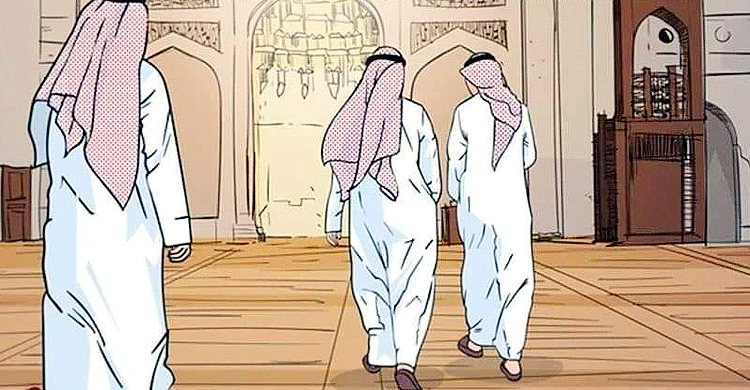 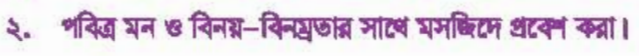 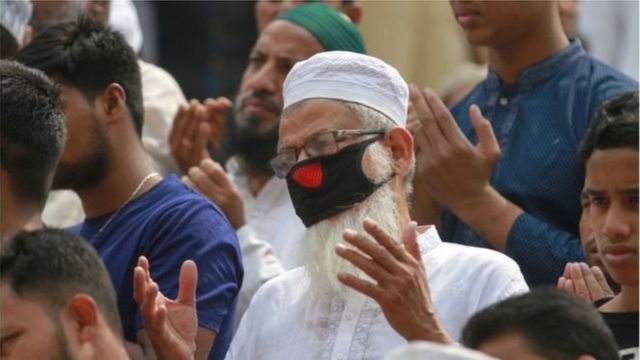 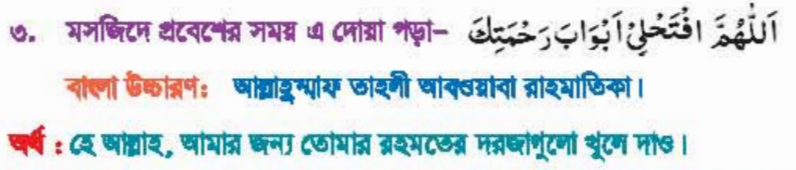 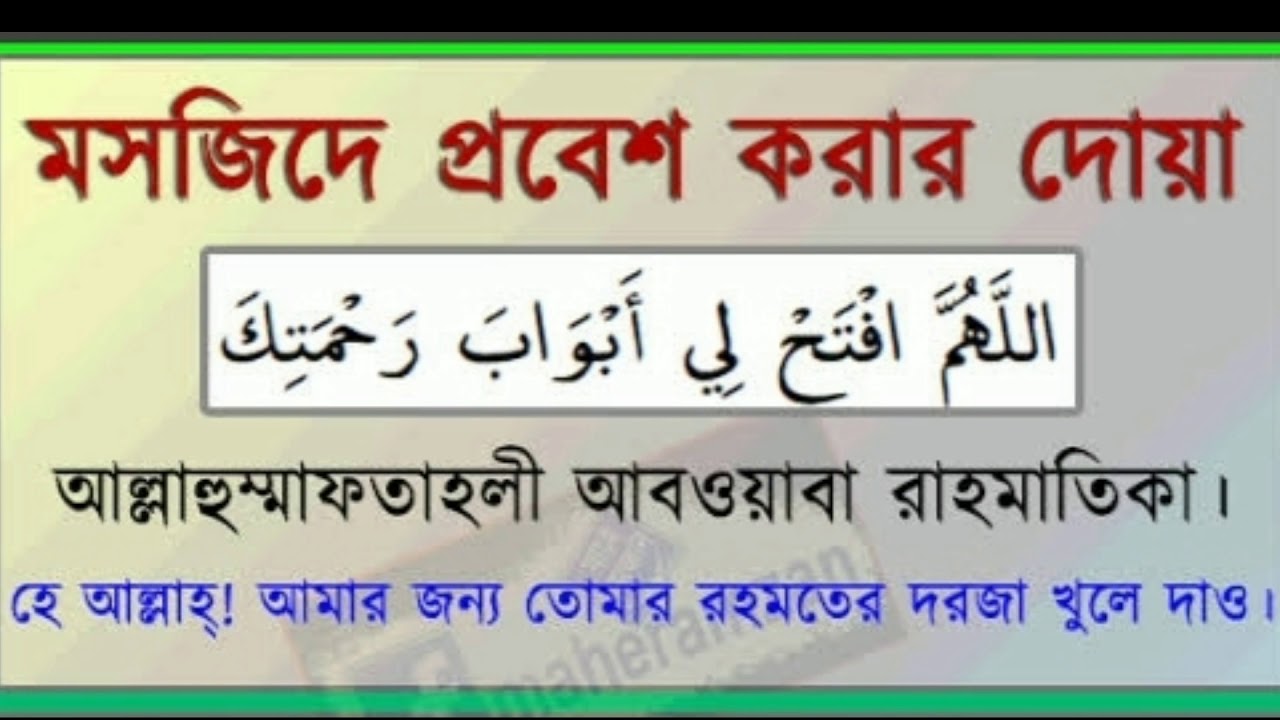 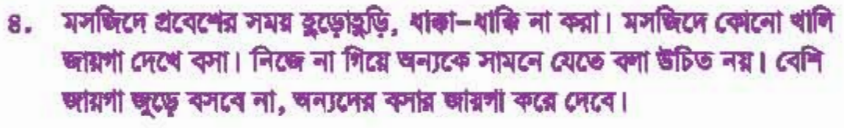 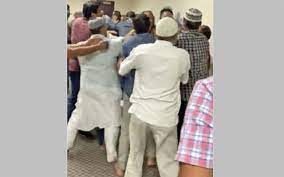 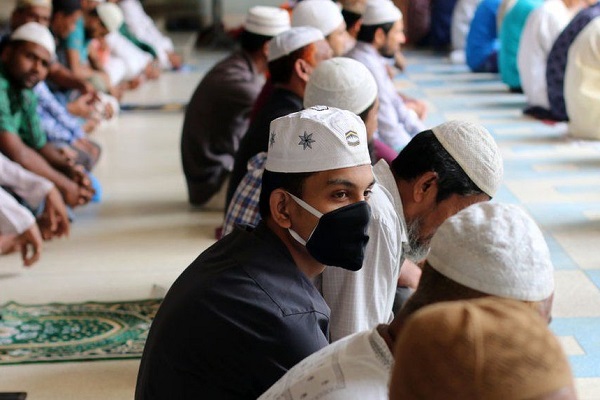 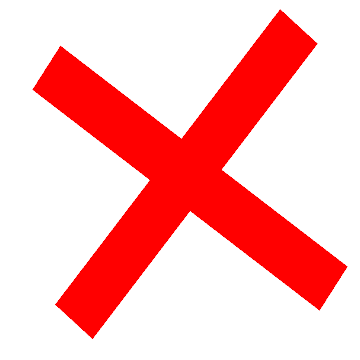 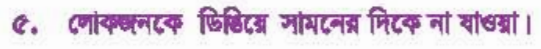 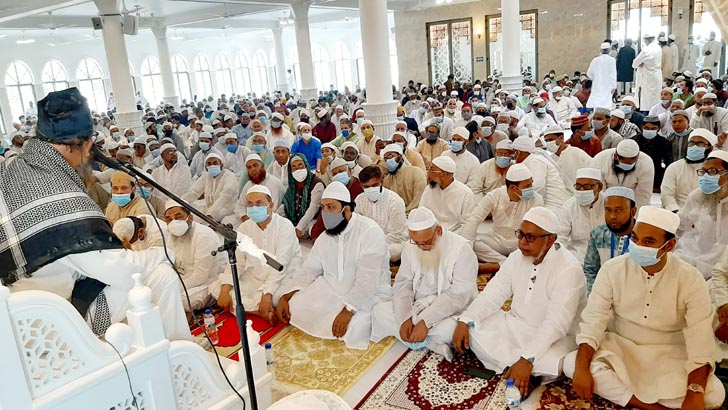 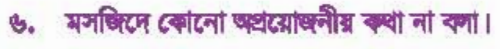 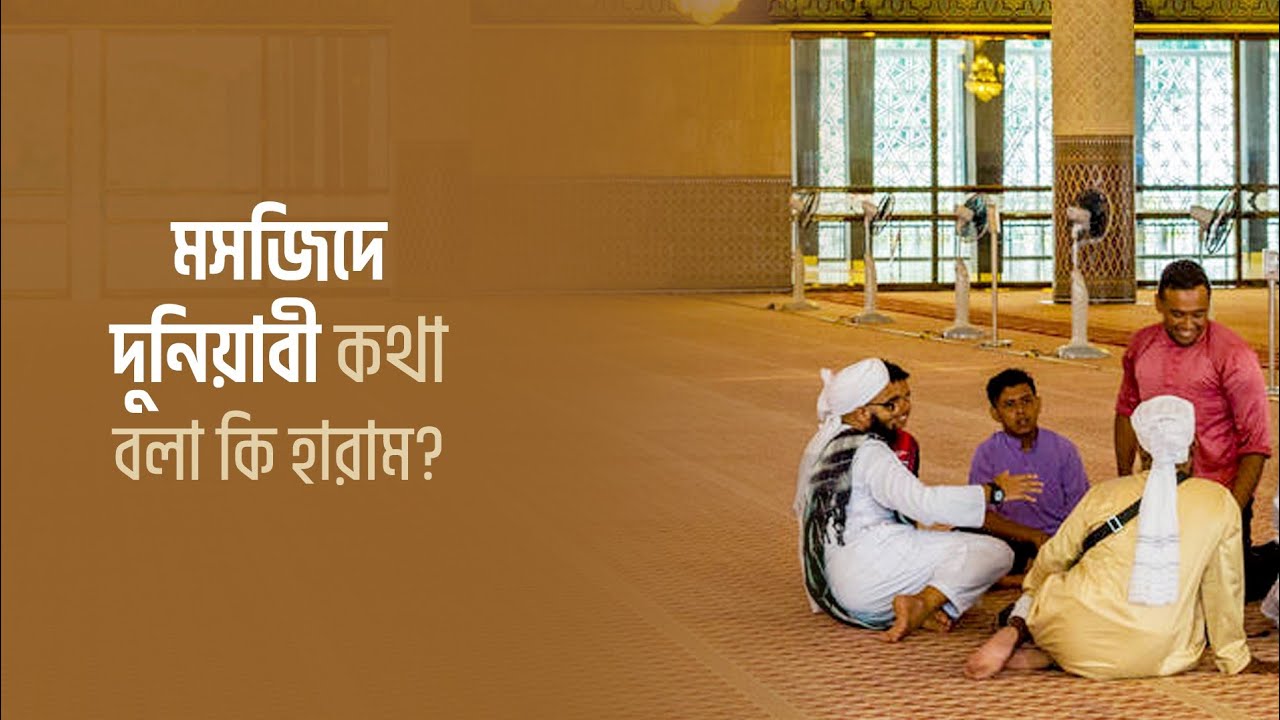 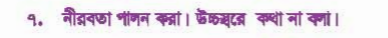 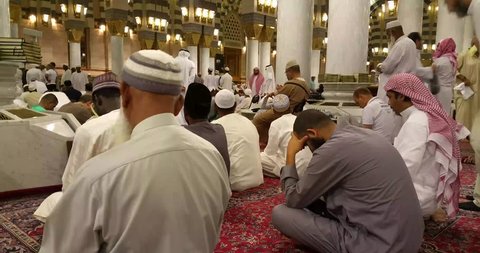 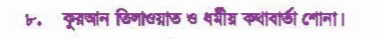 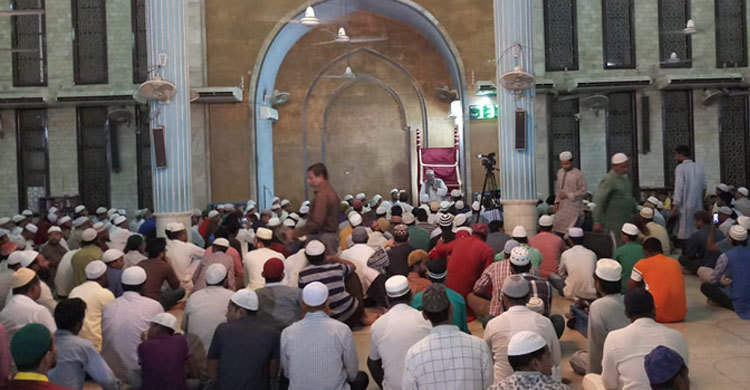 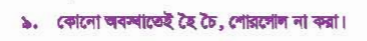 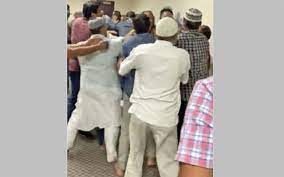 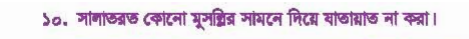 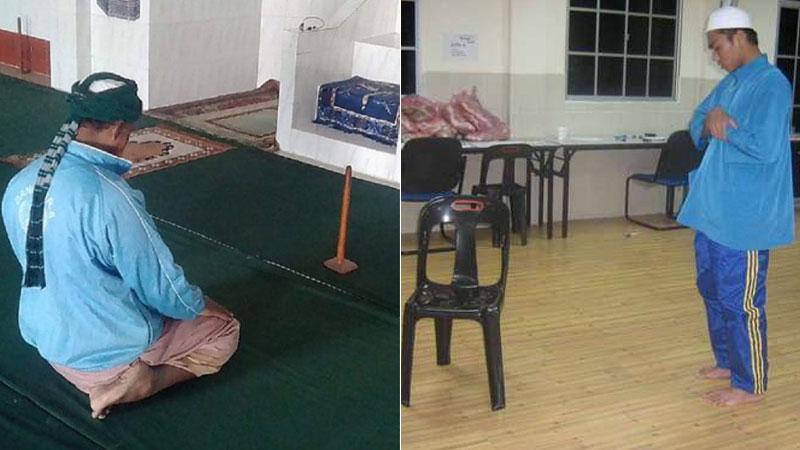 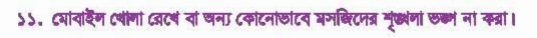 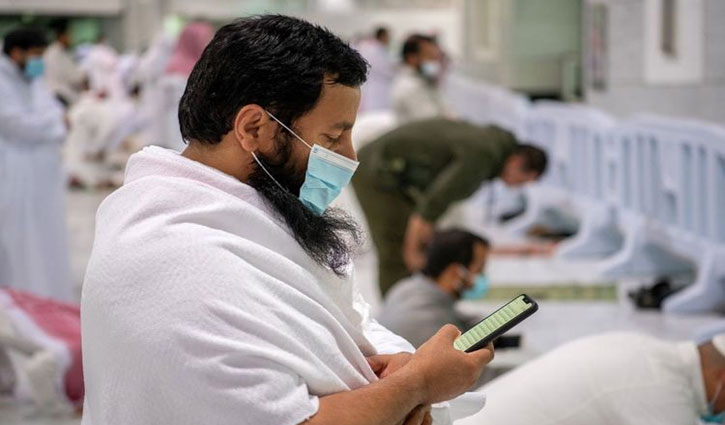 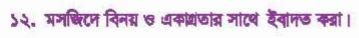 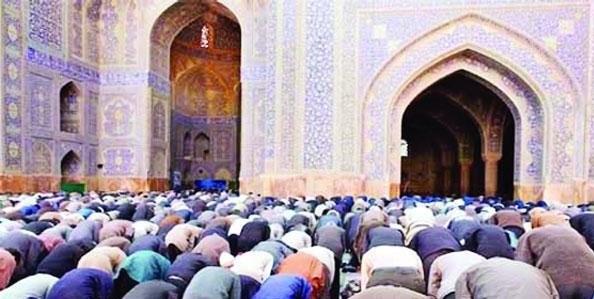 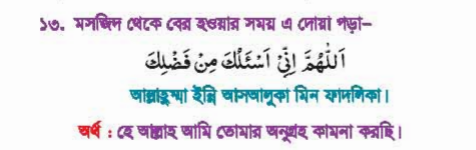 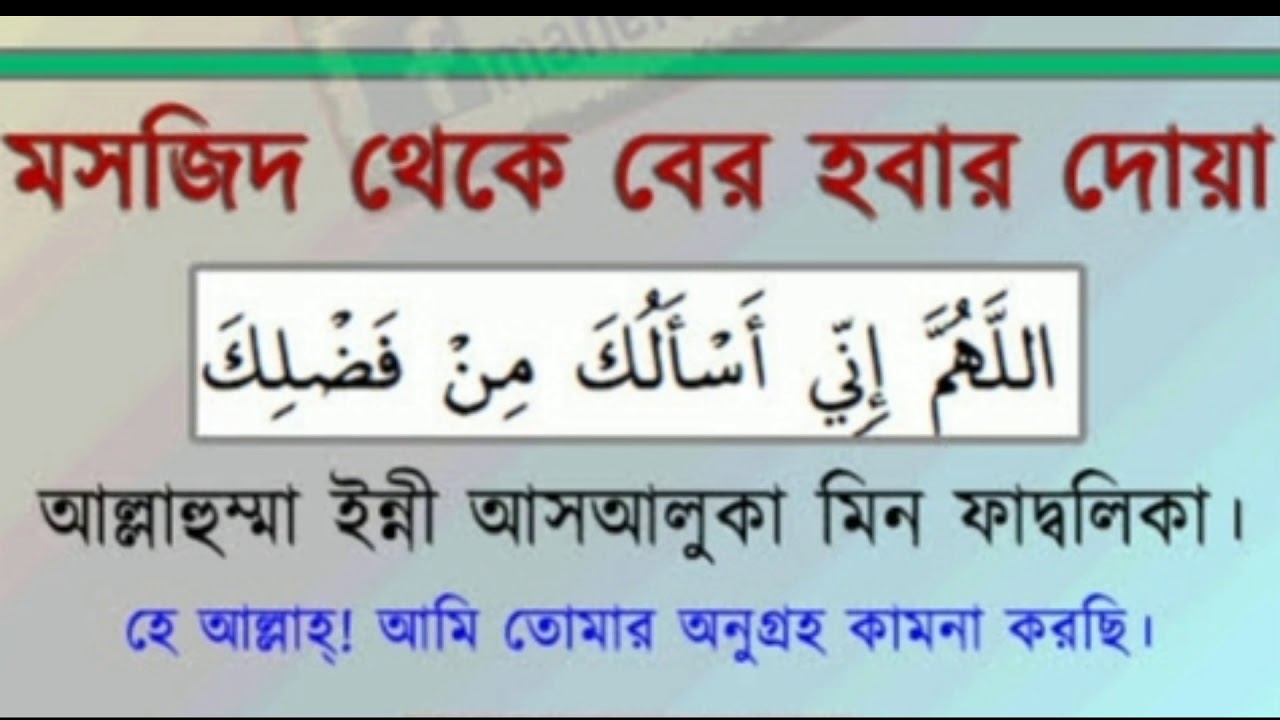 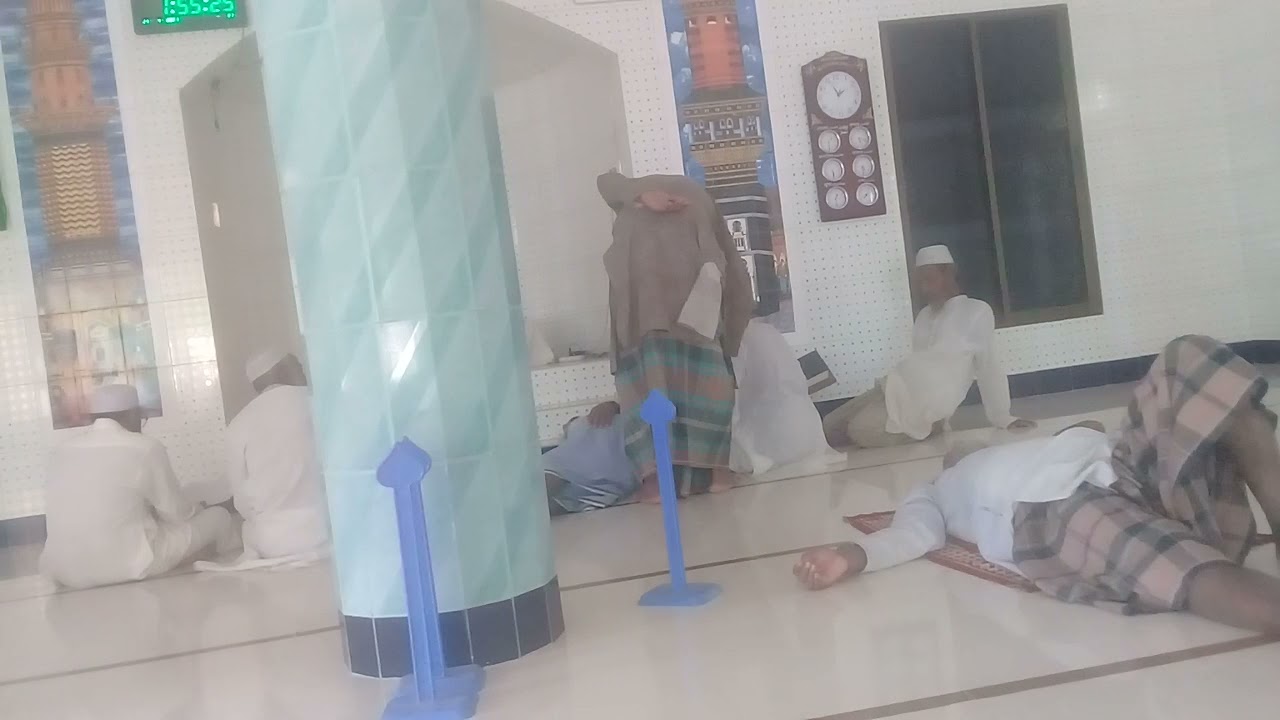 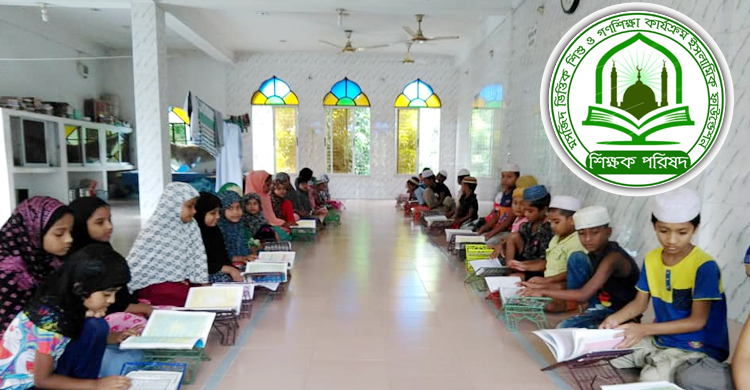 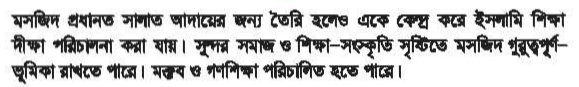 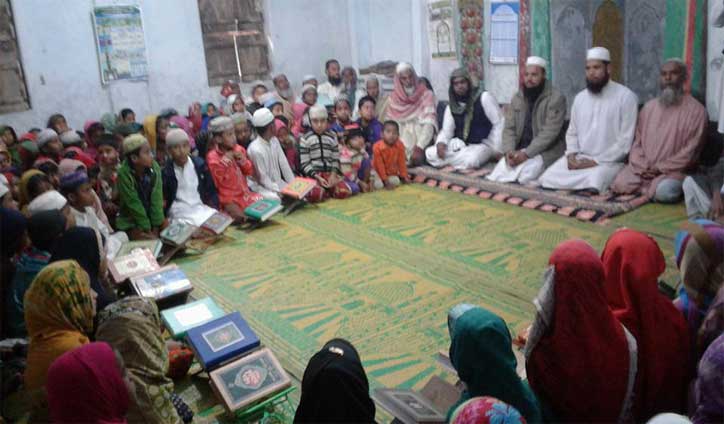 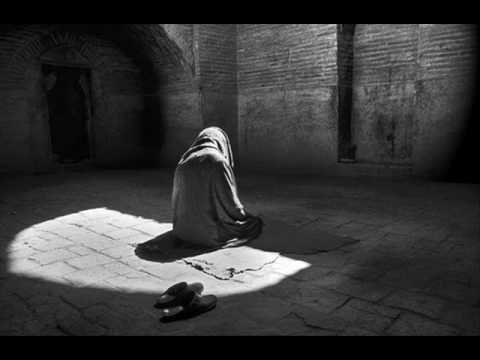 আল্লাহ হাফেজ
9:55 AM
[Speaker Notes: সবাইকে ধন্যবাদ জানিয়ে পাঠ শেষ করতে পারেন।]